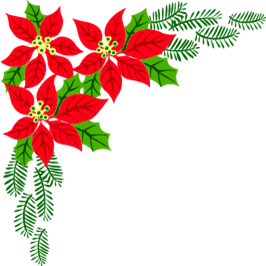 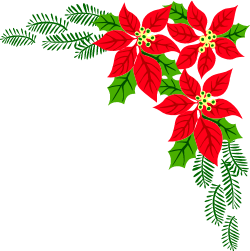 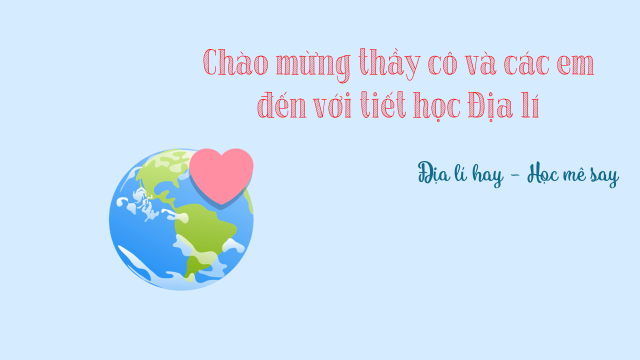 PHÒNG GD & ĐT HUYỆN VIỆT YÊN
        TRƯỜNG THCS NINH SƠN
Lớp 6C
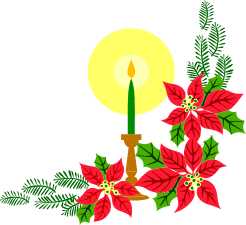 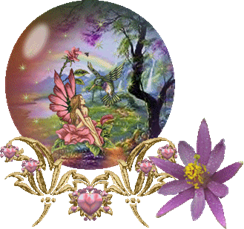 GV thực hiện: Khuất Thị Mai Hương
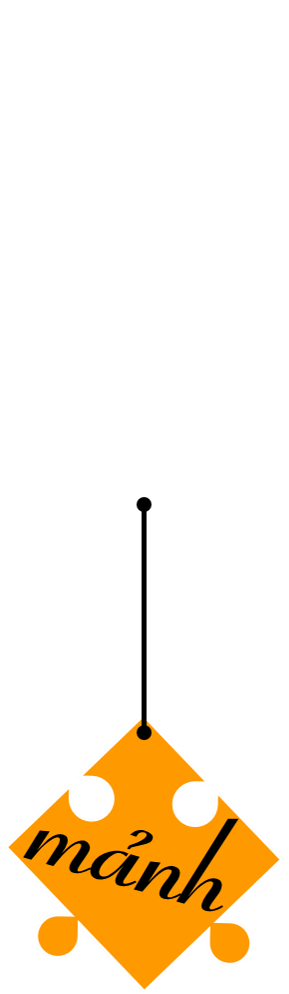 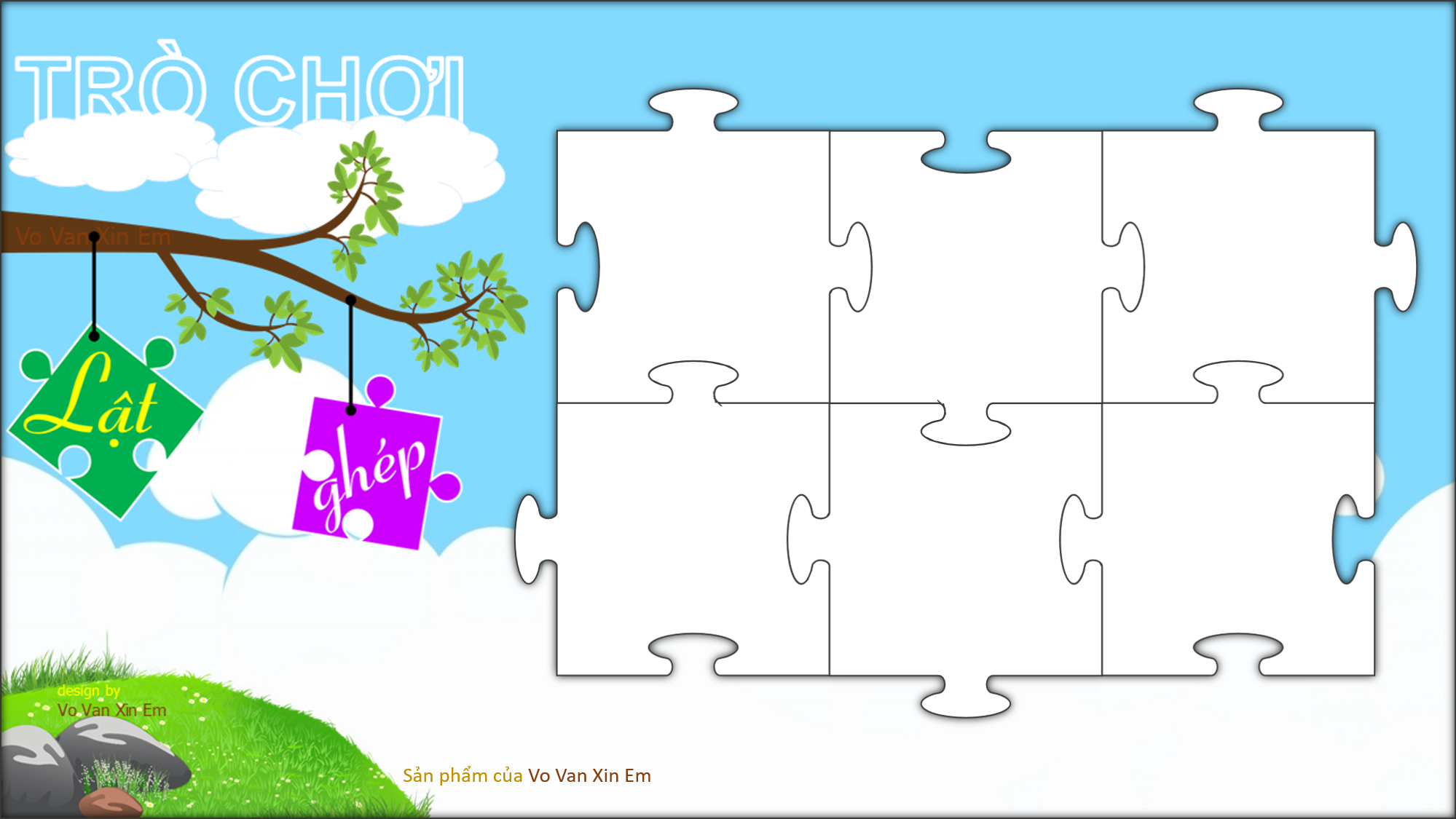 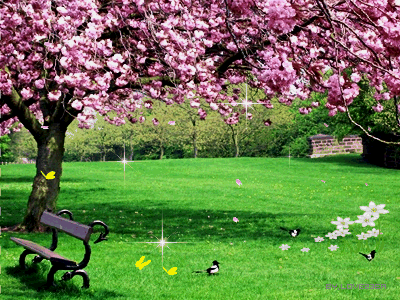 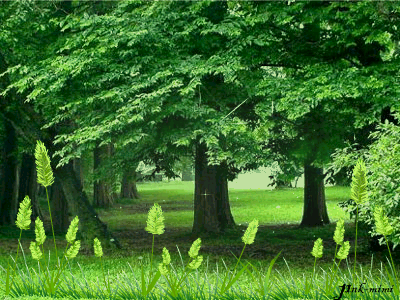 1
2
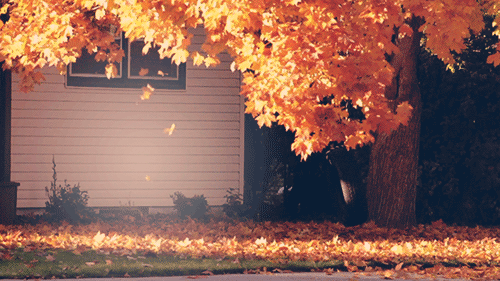 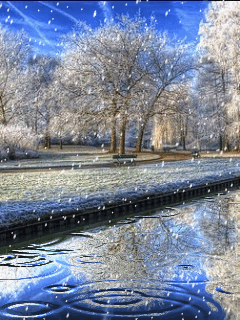 3
4
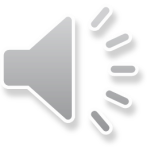 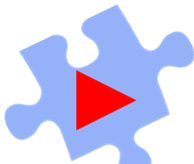 CHỦ ĐỀ BỨC TRANH
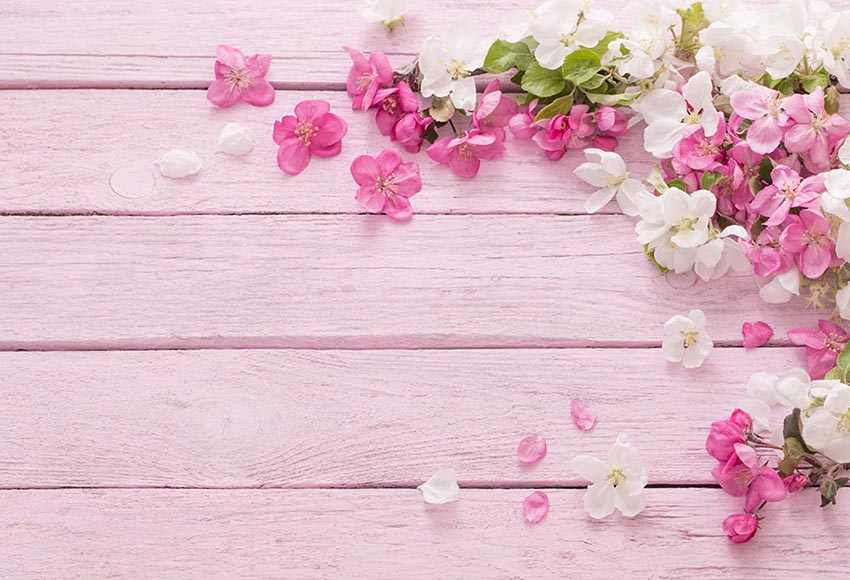 Em về cây cối xanh tươi
Mai vàng khoe sắc, đào phai thắm hồng.

     Là mùa nào?
MÙA XUÂN
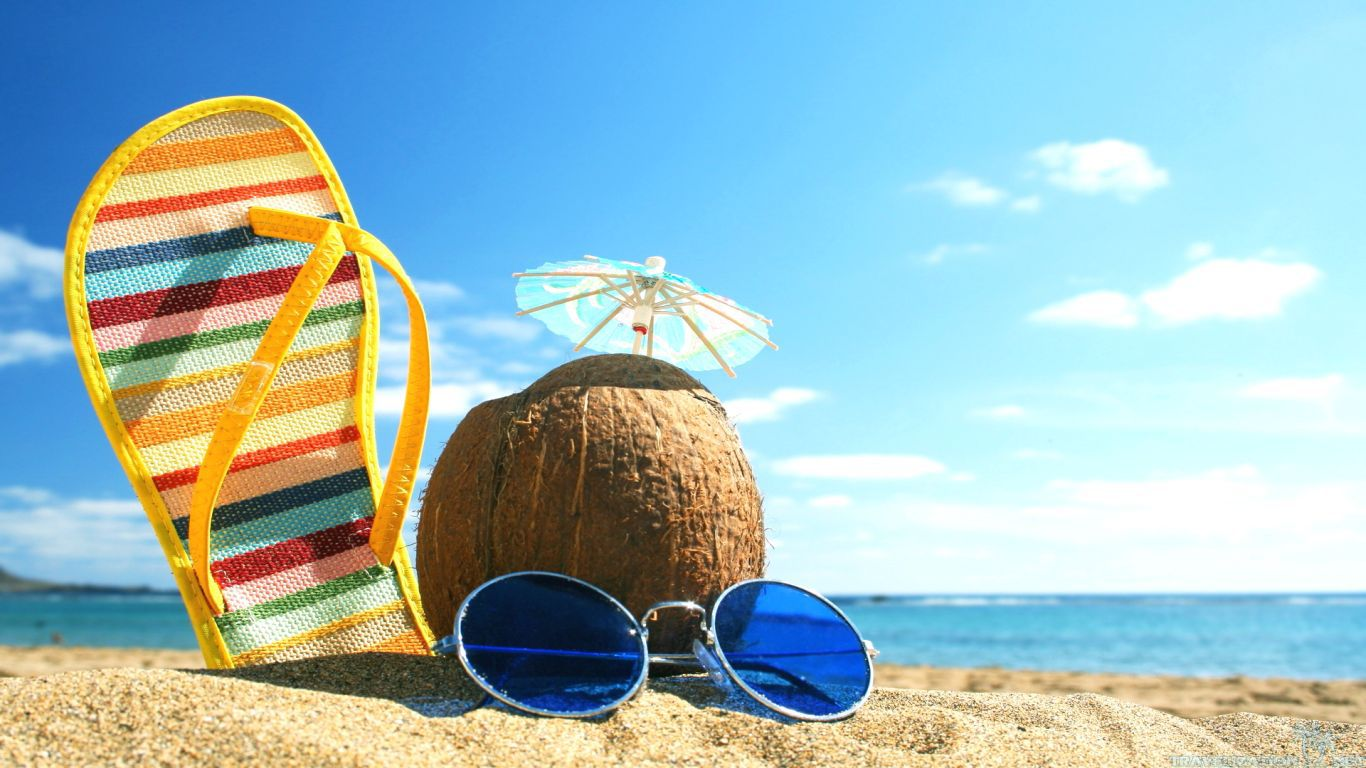 Mùa gì phượng đỏ rực trời
Ve kêu ra rả rộn ràng khắp nơi?

Là mùa nào?
MÙA HẠ
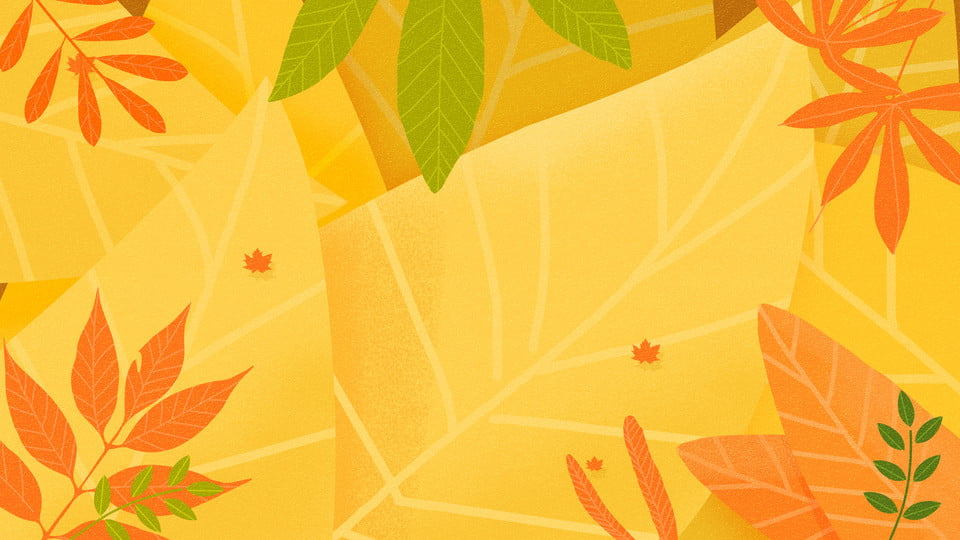 Mùa gì em đón trăng rằmRước đèn phá cỗ, chị Hằng cùng vui?

Là mùa nào?
MÙA THU
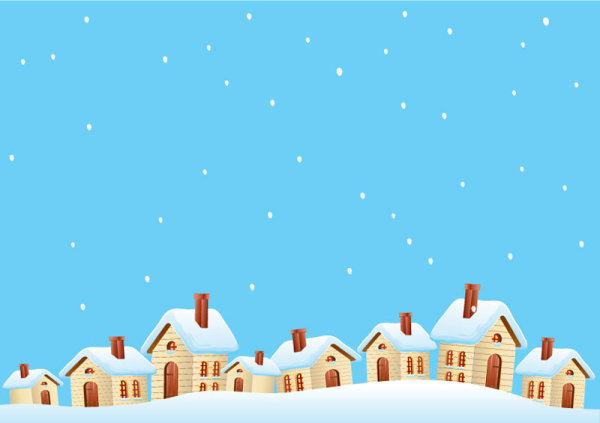 Mùa gì gió rét căm cămĐi học em phải quàng khăn, đi giày?

Là mùa nào?
MÙA  ĐÔNG
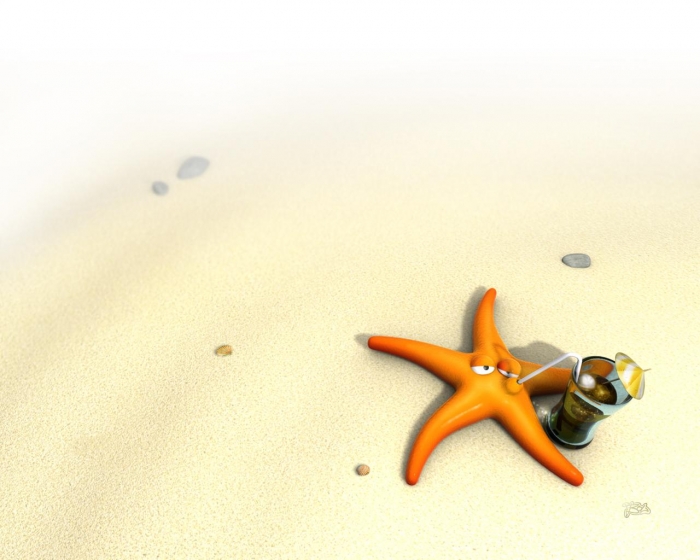 TIẾT 15: BÀI 8: 
CHUYỂN ĐỘNG CỦA TRÁI ĐẤT  QUANH MẶT TRỜI VÀ HỆ QUẢ 
(tiết 2)
Nội dung chính
Chuyển động của Trái Đất quanh Mặt Trời
1
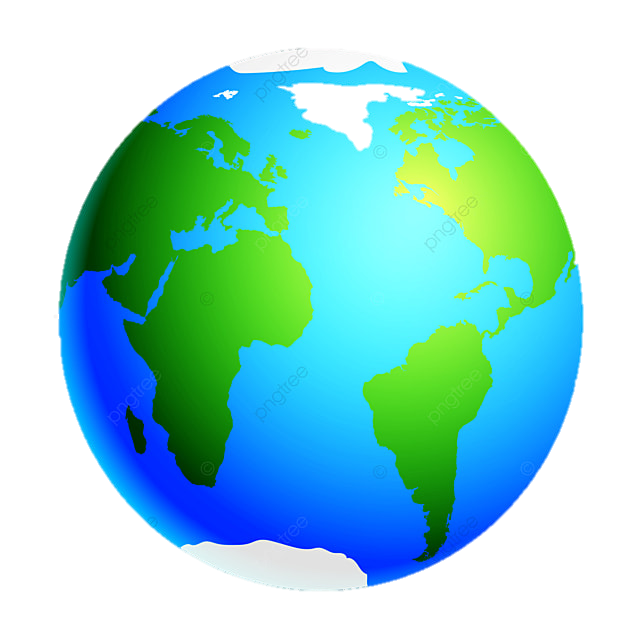 Hệ quả chuyển động của Trái Đất quanh Mặt Trời
2
a.
Mùa trên Trái Đất
CHUYỂN ĐỘNG CỦA TRÁI ĐẤT QUANH MẶT TRỜI VÀ HỆ QUẢ (tiết 2)
BÀI
8
2. Hệ quả chuyển động của Trái Đất quanh Mặt Trời :
a . Mùa trên Trái Đất:
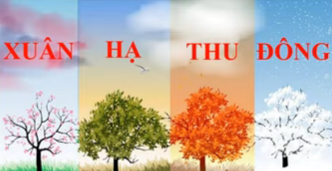 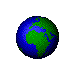 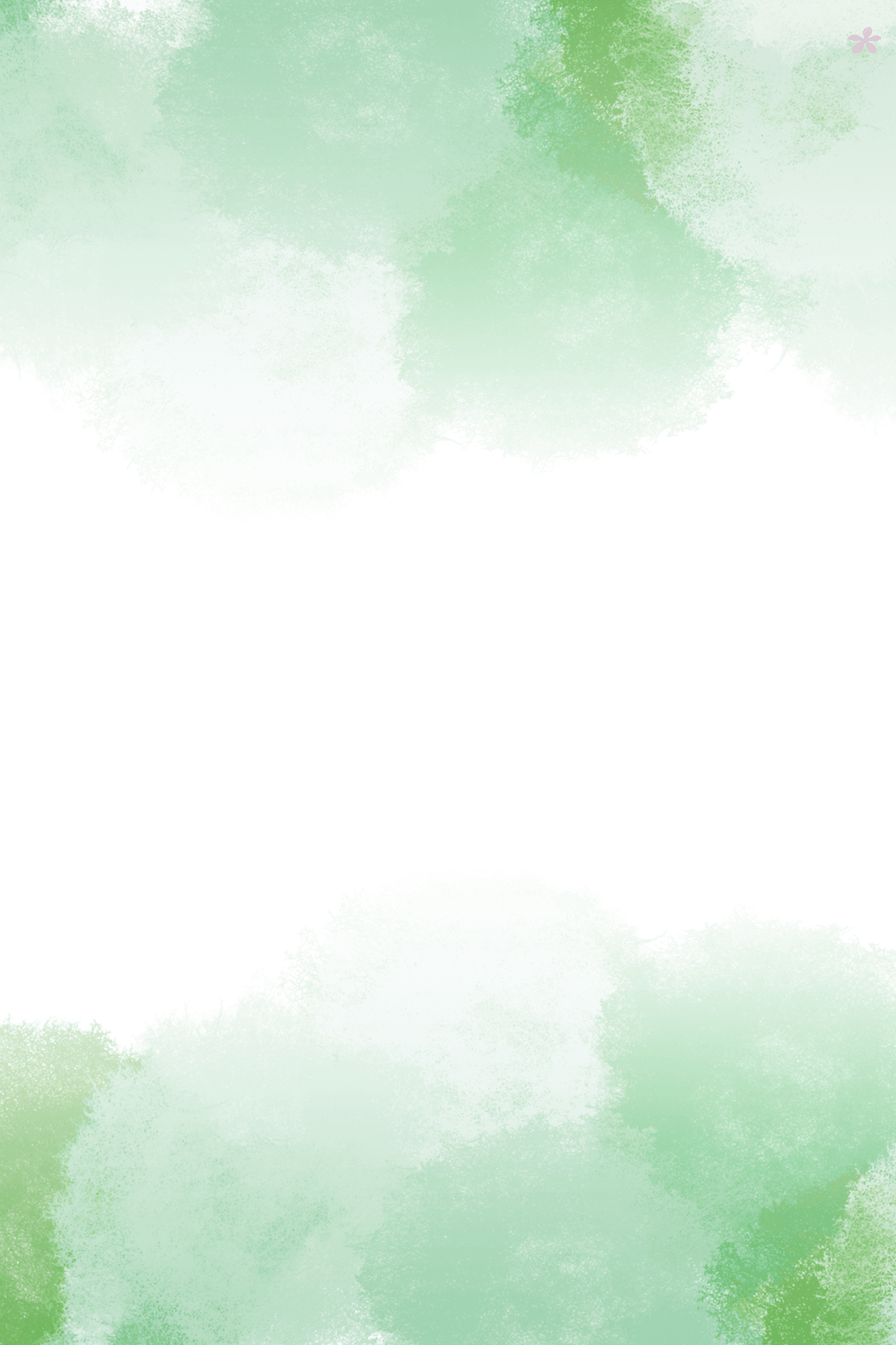 Mùa là một khoảng thời gian của năm, có những đặc điểm riêng về thời tiết và khí hậu.
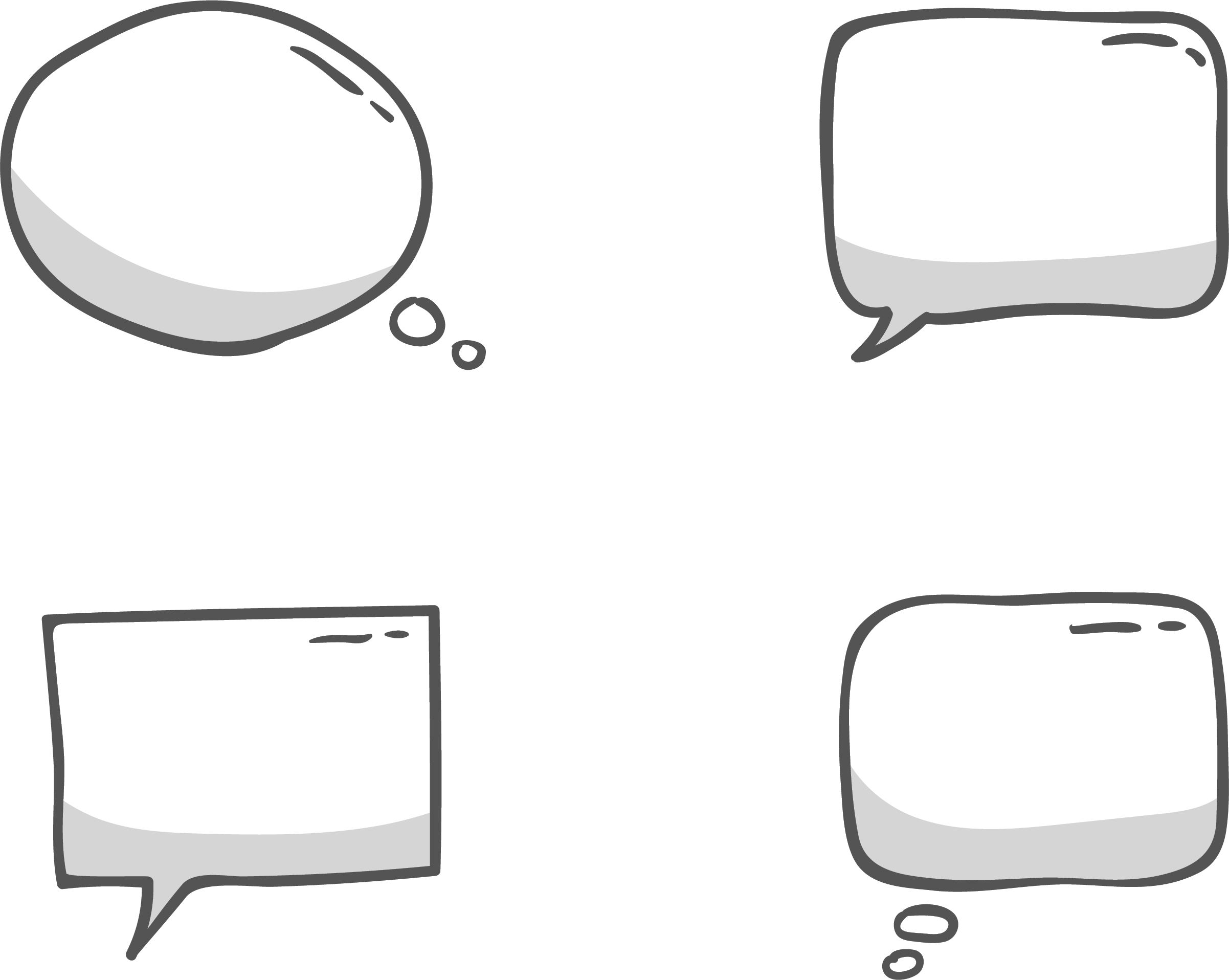 Mùa là gì?
Một năm có mấy mùa?
21 - 3Xuân phân
Lập hạ
Mùa xuân
Lập xuân
Mùa đông
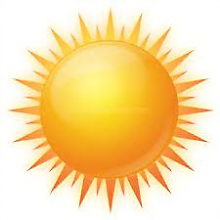 22 - 12Đông chí
4
22 - 6 Hạ chí
Lập thu
Mùa hạ
Lập đông
Mùa thu
23 - 9 
Thu phân
Thảo luận nhóm:
(Cá nhân, nhóm lớn 4 phút)
Dựa vào thông tin SGK, hình 2 và video các em hãy trao đổi và hoàn thiện thông tin phiếu học tập số 1.
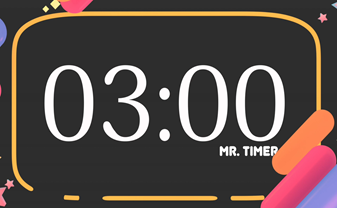 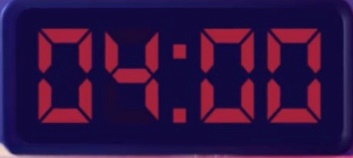 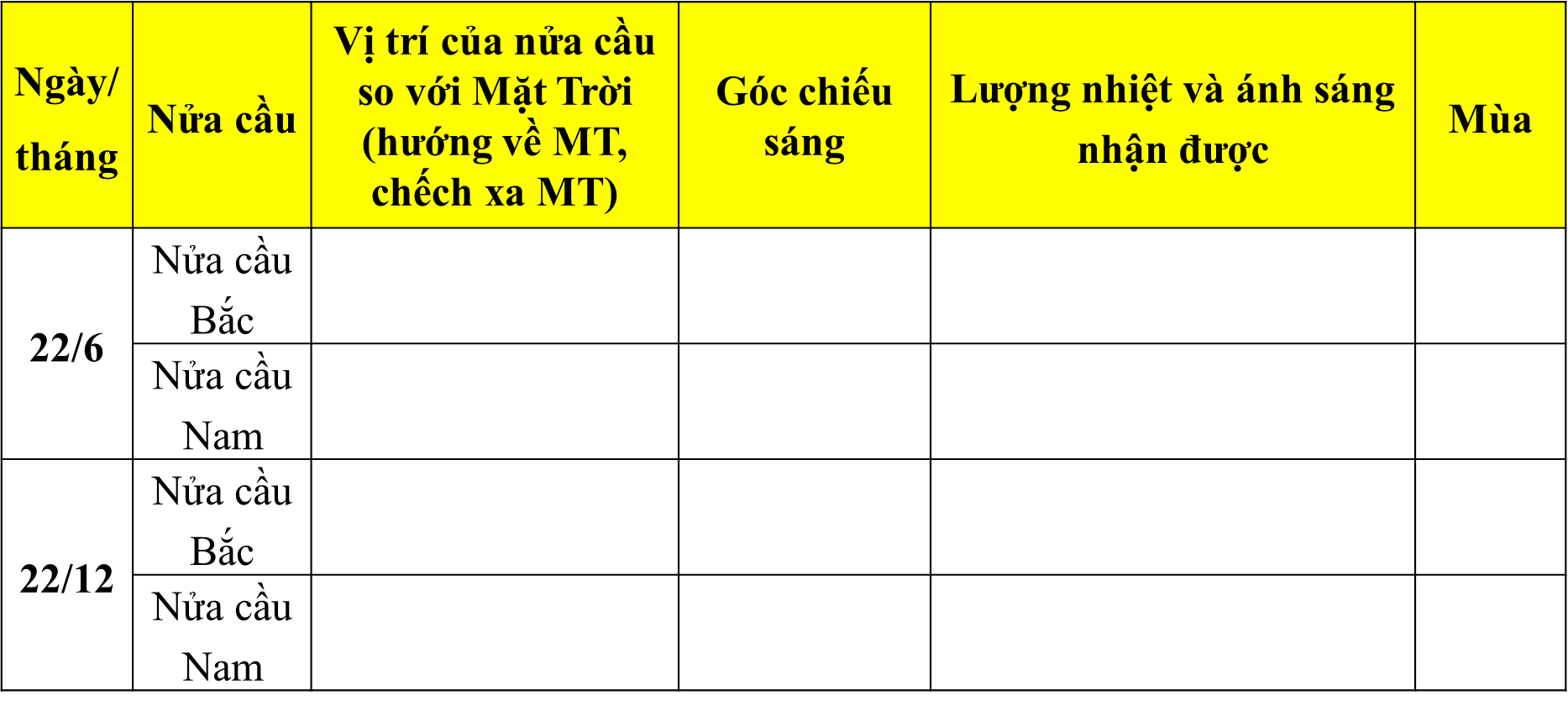 Thảo luận nhóm:
(Cá nhân, nhóm lớn 3 phút)
Dựa vào thông tin SGK, hình 2 và video các em hãy trao đổi và hoàn thiện thông tin phiếu học tập số 1.
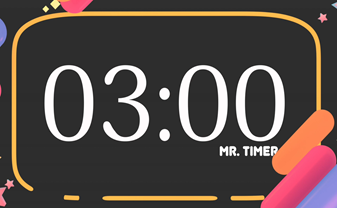 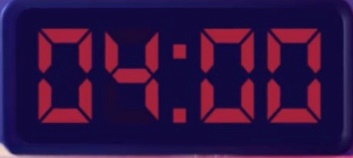 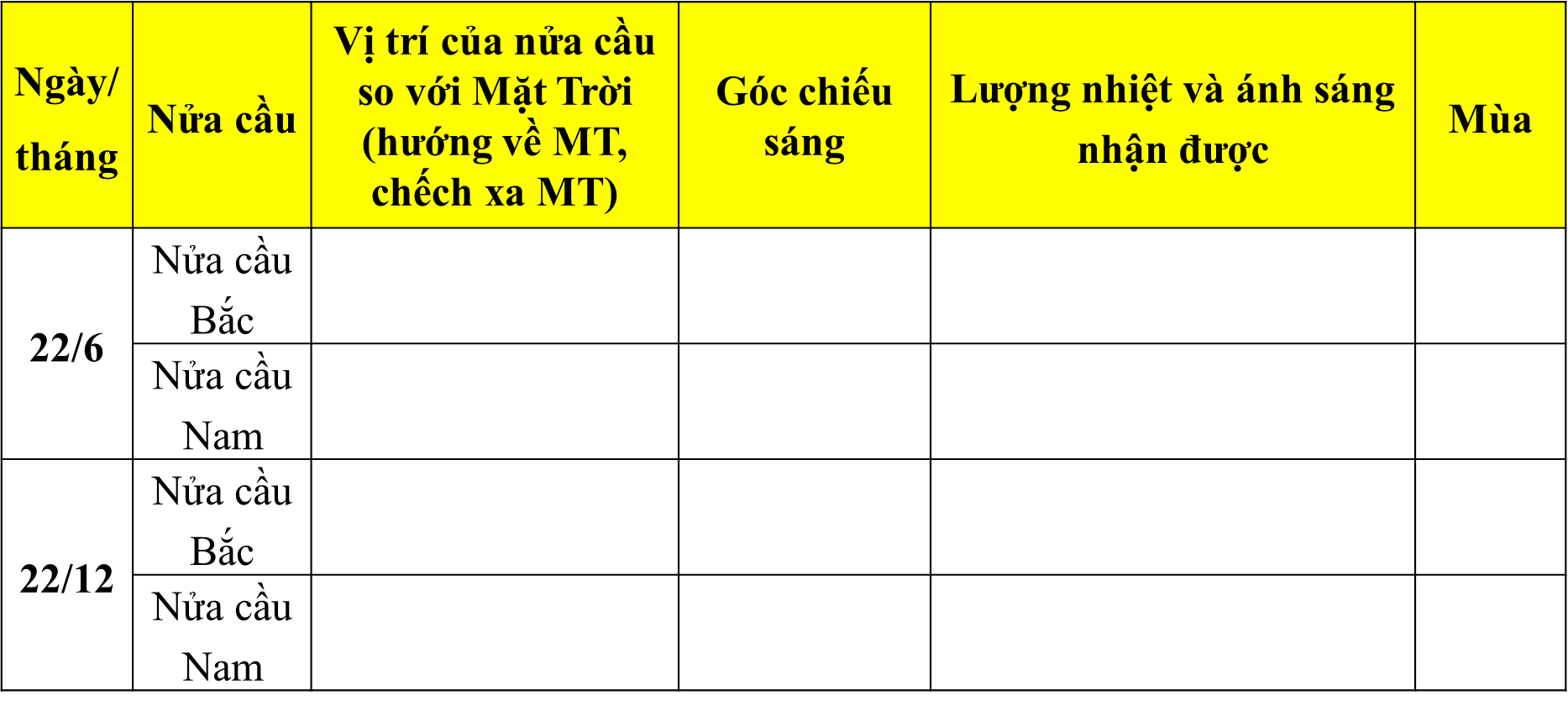 Thảo luận nhóm:
(Cá nhân, nhóm lớn 3 phút)
Dựa vào thông tin SGK, hình 2 và video các em hãy trao đổi và hoàn thiện thông tin phiếu học tập số 1.
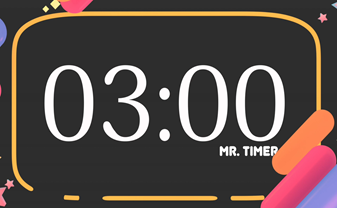 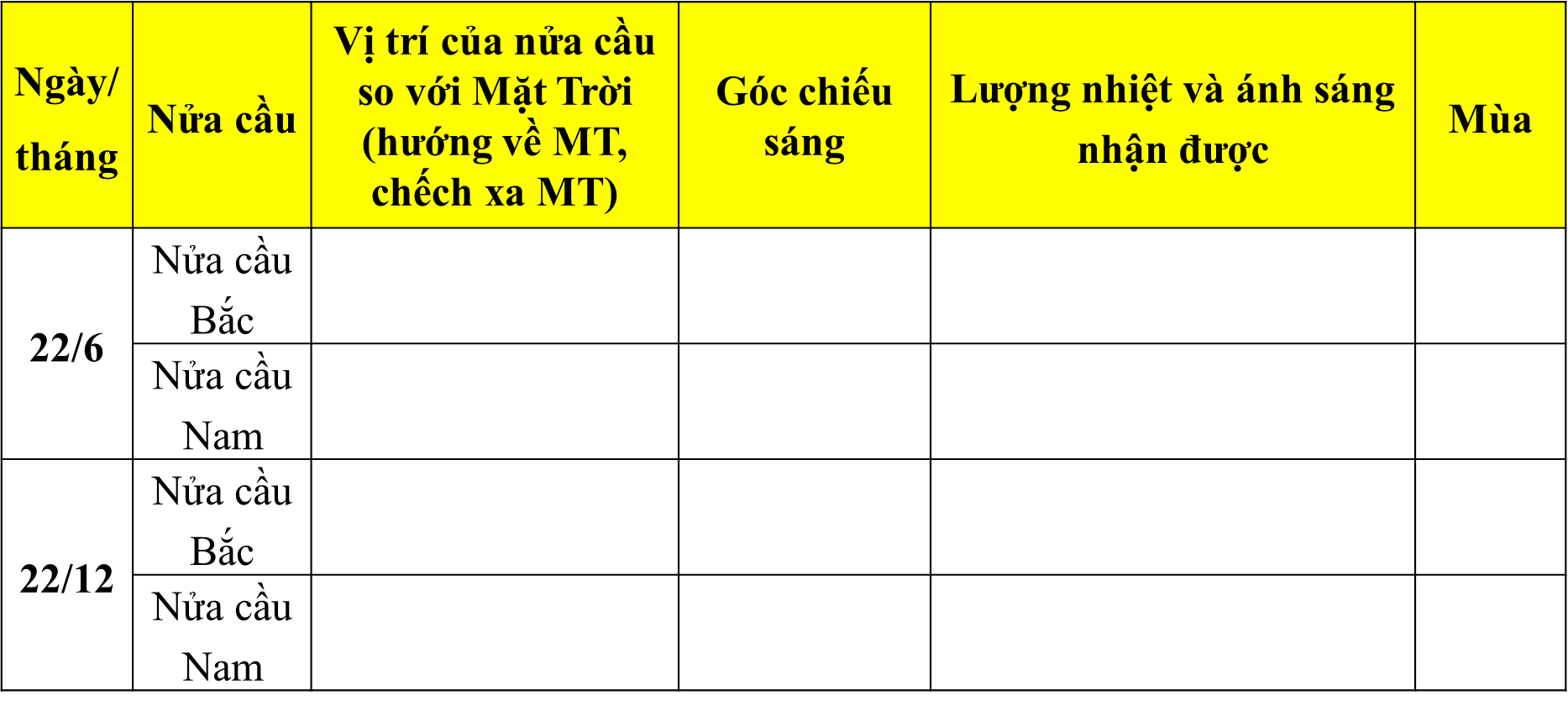 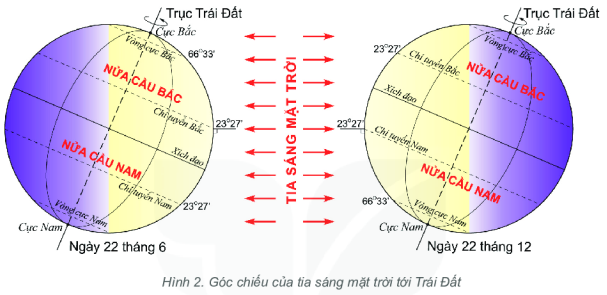 Hướng về phía
 Mặt Trời
Nhiều nhiệt và ánh sáng
Lớn
Nóng
Chếch xa
 Mặt Trời
Nhỏ
Ít nhiệt và ánh sáng
Lạnh
Chếch xa
Mặt Trời
Ít nhiệt và ánh sáng
Nhỏ
Lạnh
Hướng về phía
 Mặt Trời
Nhiều nhiệt và ánh sáng
Lớn
Nóng
Hiện tượng mùa ở 2 bán cầu có đặc điểm gì?
Điền vào bảng sau về thời gian các mùa ở 2 nửa cầu
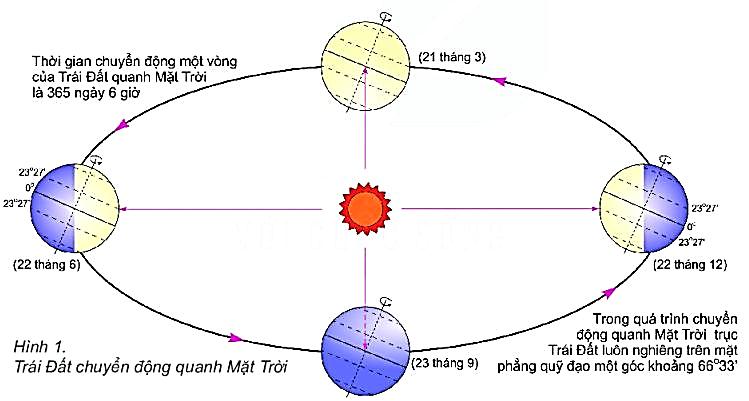 Xuân
Thu
Lạnh
Nóng
Đông
Hạ
Xuân
Thu
Lạnh
Nóng
Hạ
Đông
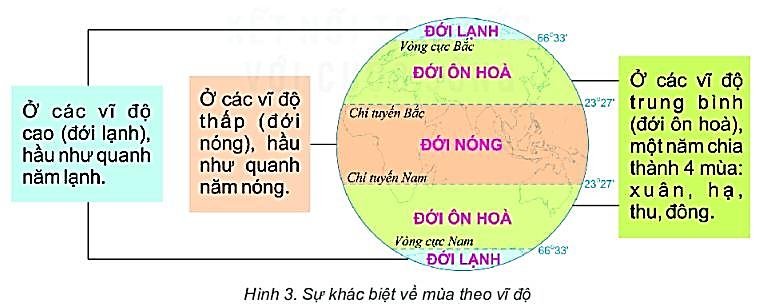 HĐ cặp đôi: Dựa vào Hình 3 hãy sử dụng những cụm từ sau đây để hoàn thành phiếu học tập số 2: (Thời gian 1,5 phút)
chia thành 4 mùa
Ở các                                            vĩ độ cao (đới lạnh) hầu như (1) …………Ở các (2) ………… (đới nóng) hầu như quanh năm nóng. Ở các vĩ độ trung bình (3) ……… một năm(4)…………Xuân, hạ, thu, đông.
vĩ độ thấp
quanh năm lạnh
đới ôn hòa
- Sau khi hoàn thành phiếu học tập, em hãy cho biết nó phản ánh hiện tượng gì?
Ở các vĩ độ cao (đới lạnh) hầu như (1) ………..……Ở các (2) ………… (đới nóng) hầu như quanh năm nóng. Ở các vĩ độ trung bình (3) ………………… một năm(4)…………………….Xuân, hạ, thu, đông.
quanh năm lạnh
vĩ độ thấp
đới ôn hòa
chia thành 4 mùa
- Sau khi hoàn thành phiếu học tập, em hãy cho biết nó phản ánh hiện tượng gì?
chia thành 4 mùa
vĩ độ thấp
quanh năm lạnh
đới ôn hòa
Ở các vĩ độ cao (đới lạnh) hầu như (1) …………………..……………. Ở các (2) …………..…………. (đới nóng) hầu như quanh năm nóng. Ở các vĩ độ trung bình (3) …………………….…… một năm (4)…………………………. Xuân, hạ, thu, đông.
=>Hiện tượng mùa ở các vĩ độ cũng khác nhau
LUYỆN TẬP:
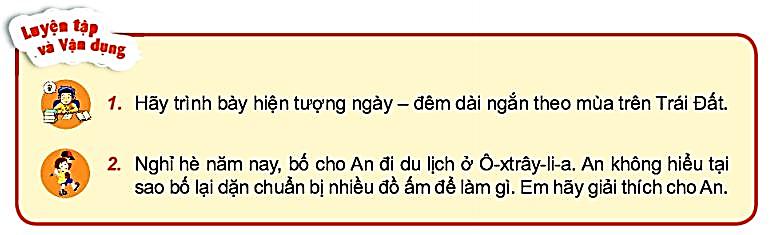 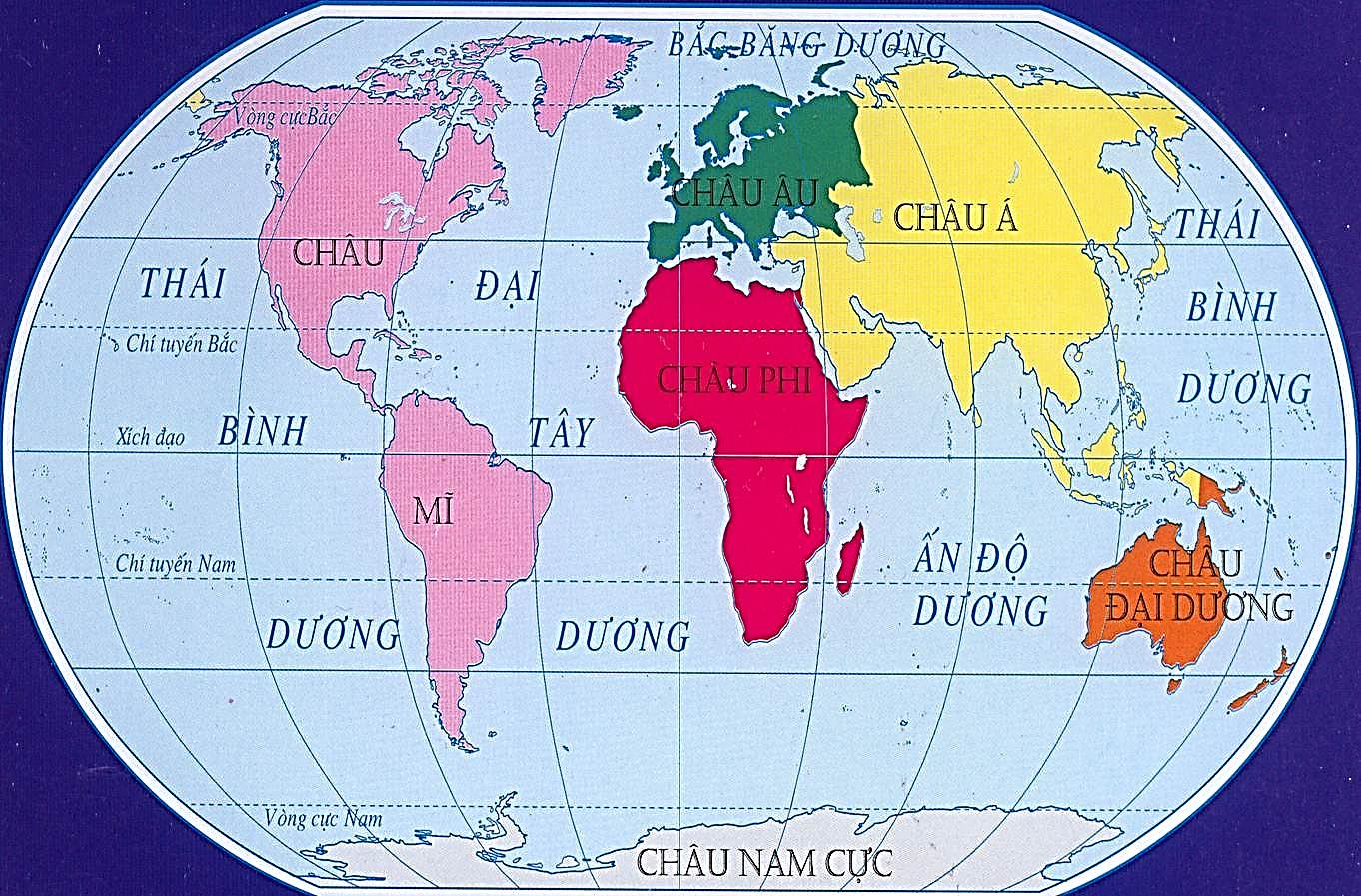 Việt Nam
Xích đạo
Ô-xtrây-li-a
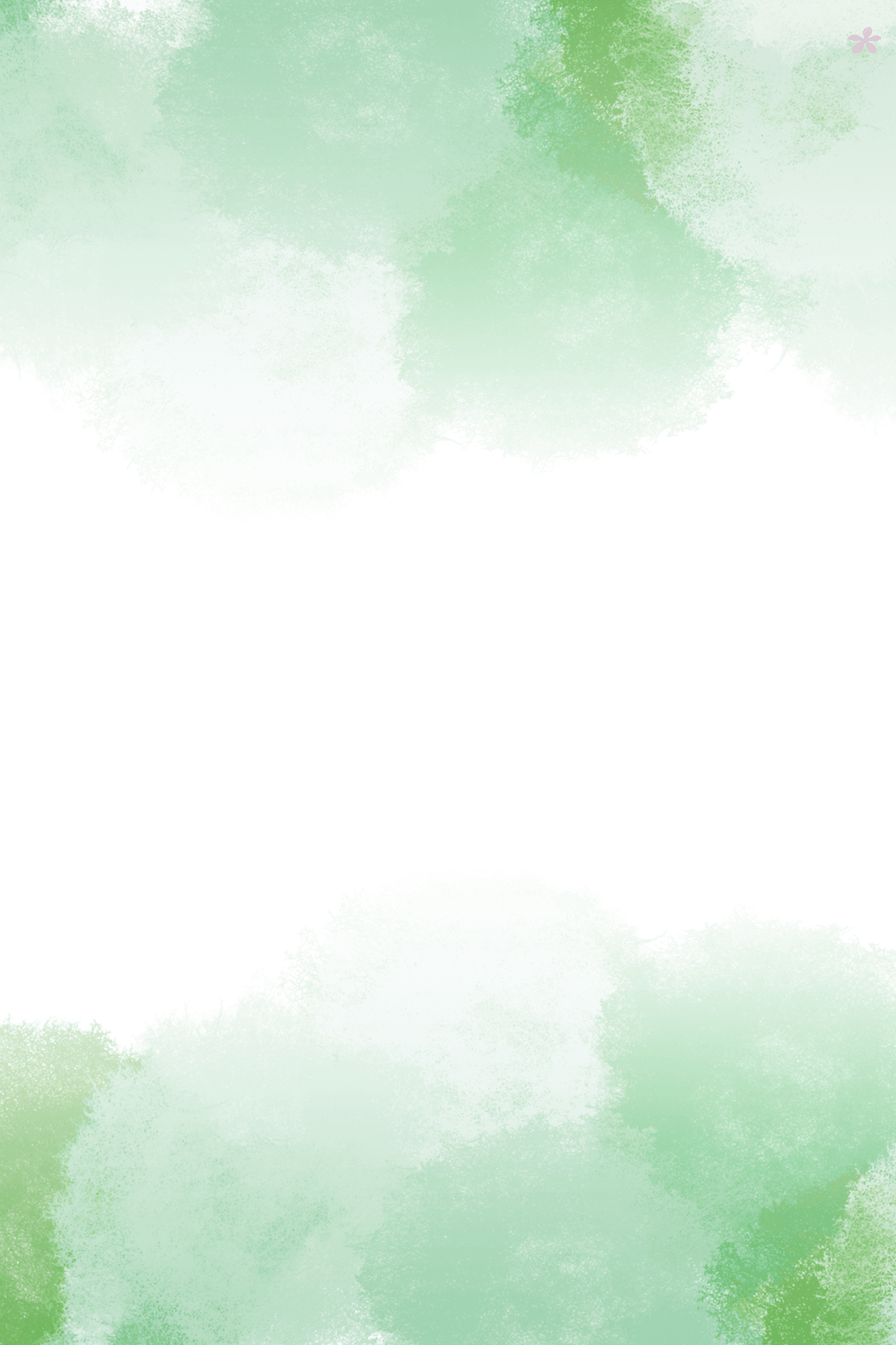 VẬN DỤNG:
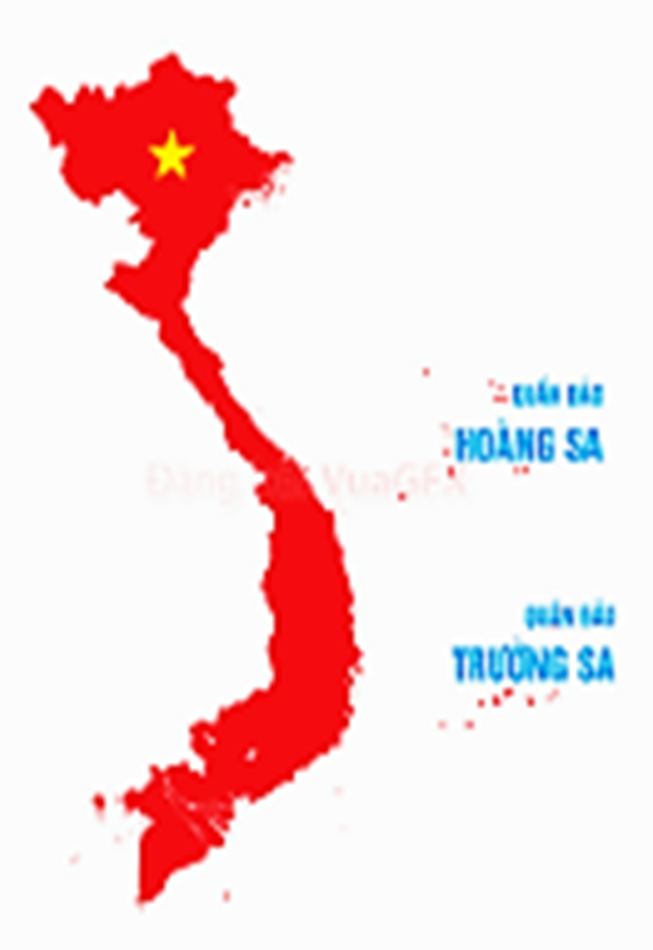 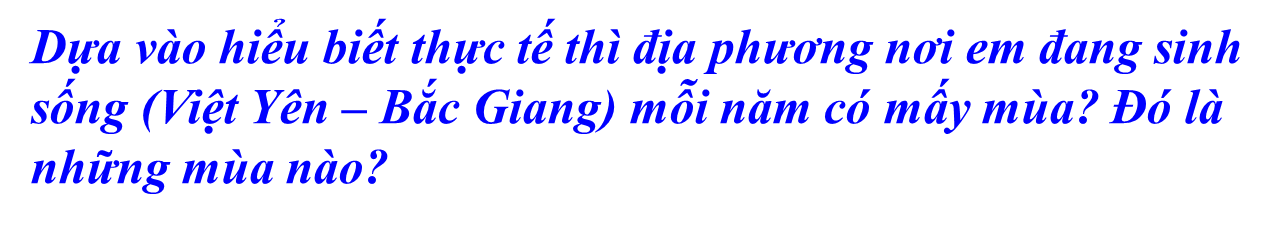 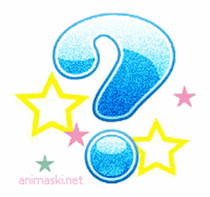 Nắng bốn mùa 
( Tác giả Mai Anh Đức)
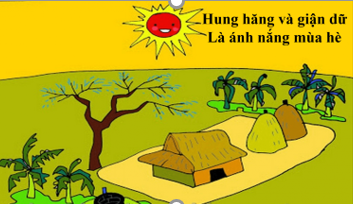 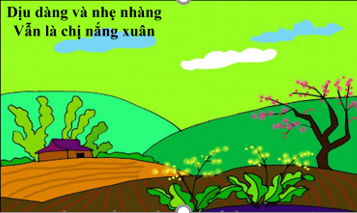 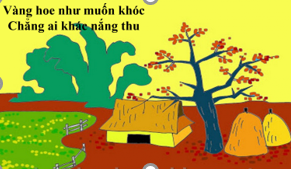 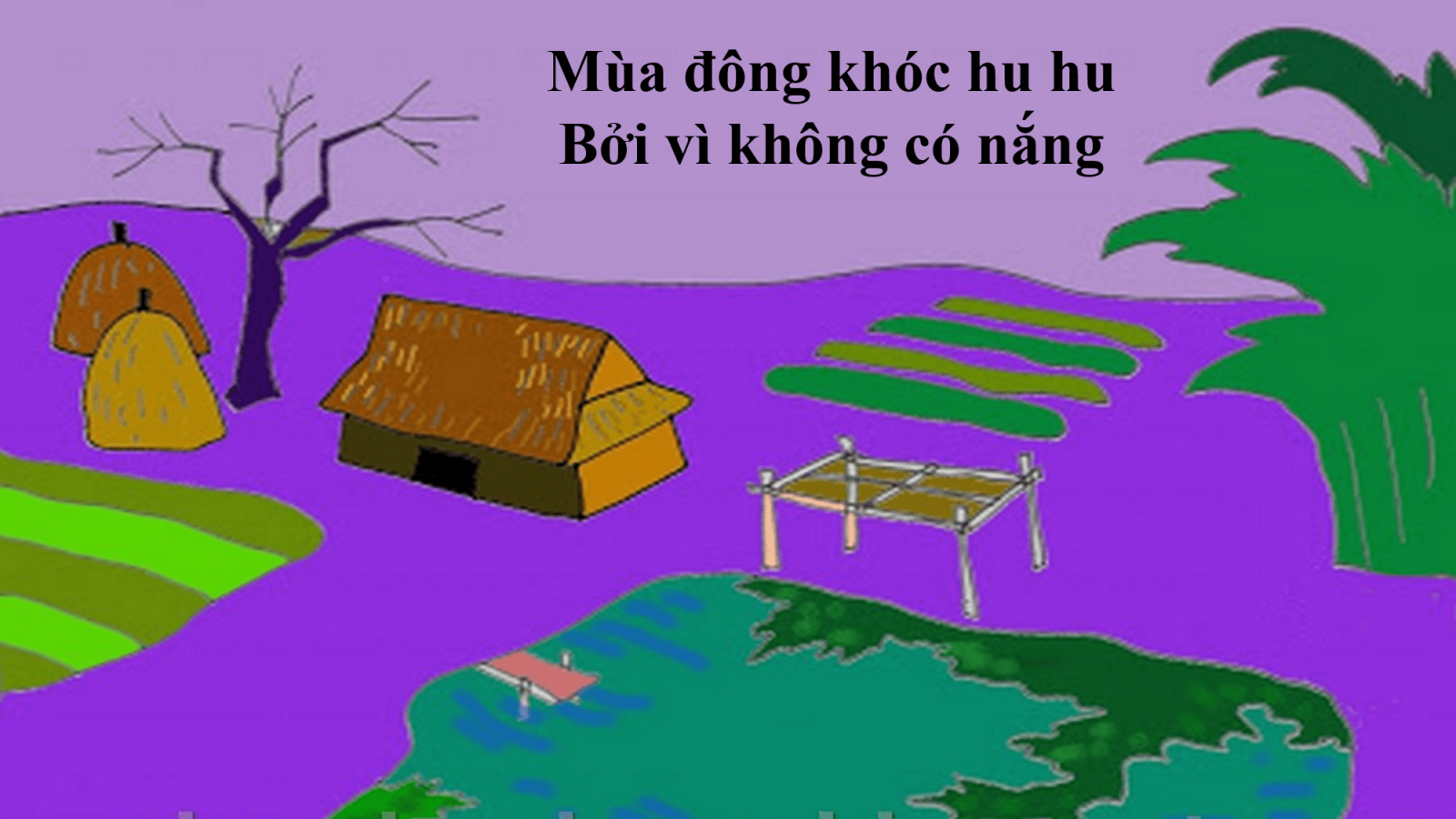 VẬN DỤNG
TÔI LÀ NHÀ ĐỊA LÍ TÀI BA
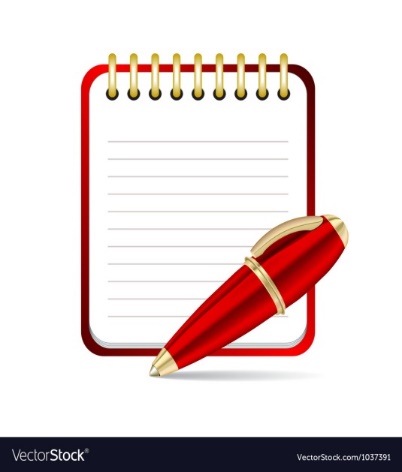 Căn cứ vào nội dung bài học vừa qua. Hãy viết báo cáo về những điều em đã học được
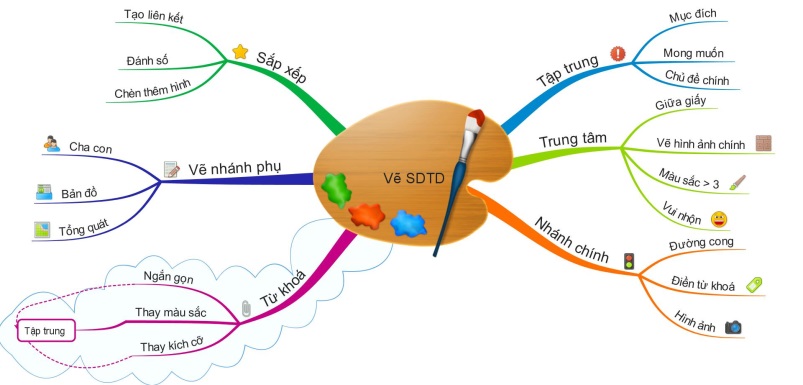 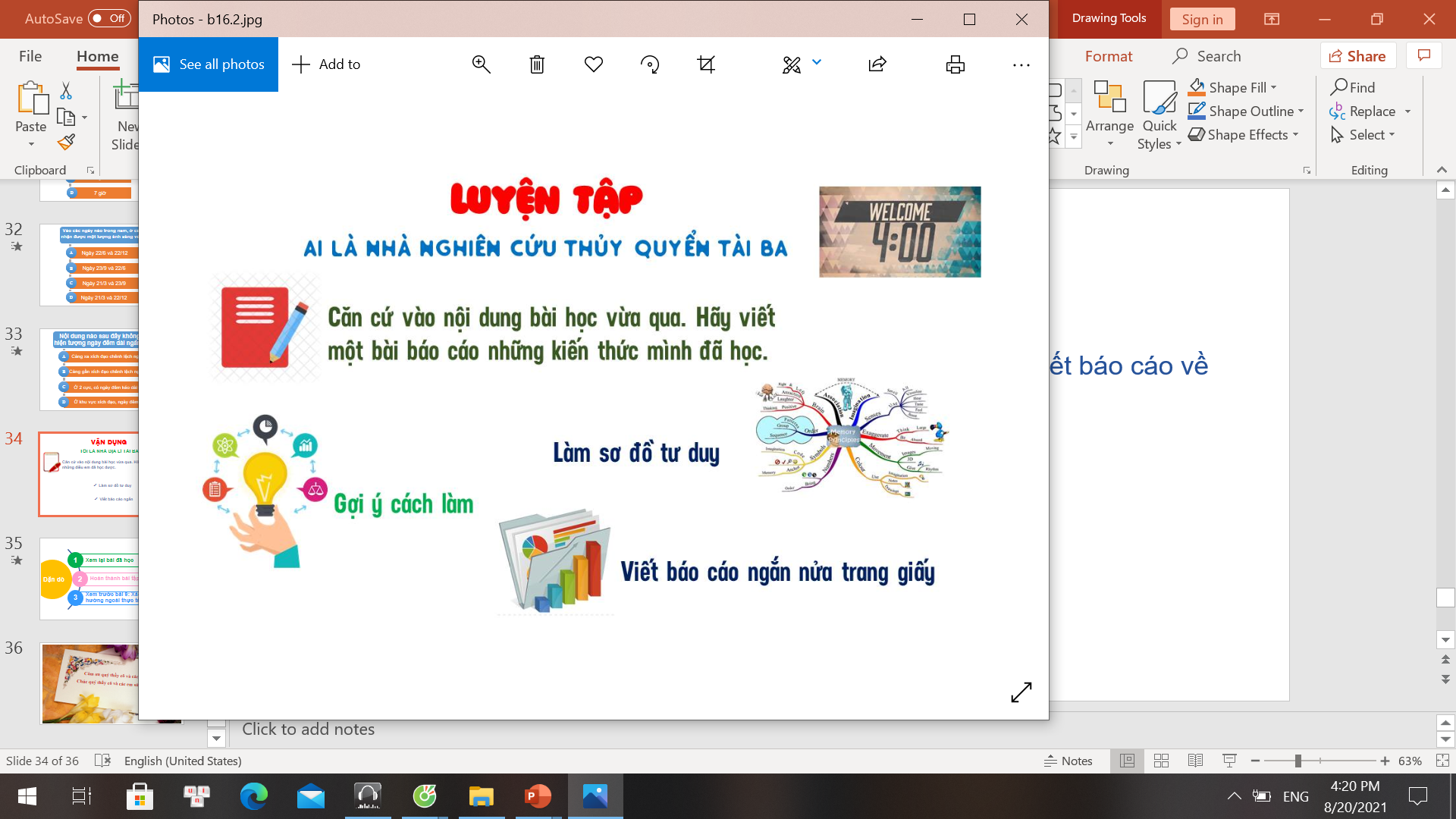 Gợi ý cách làm
Vẽ sơ đồ tư duy
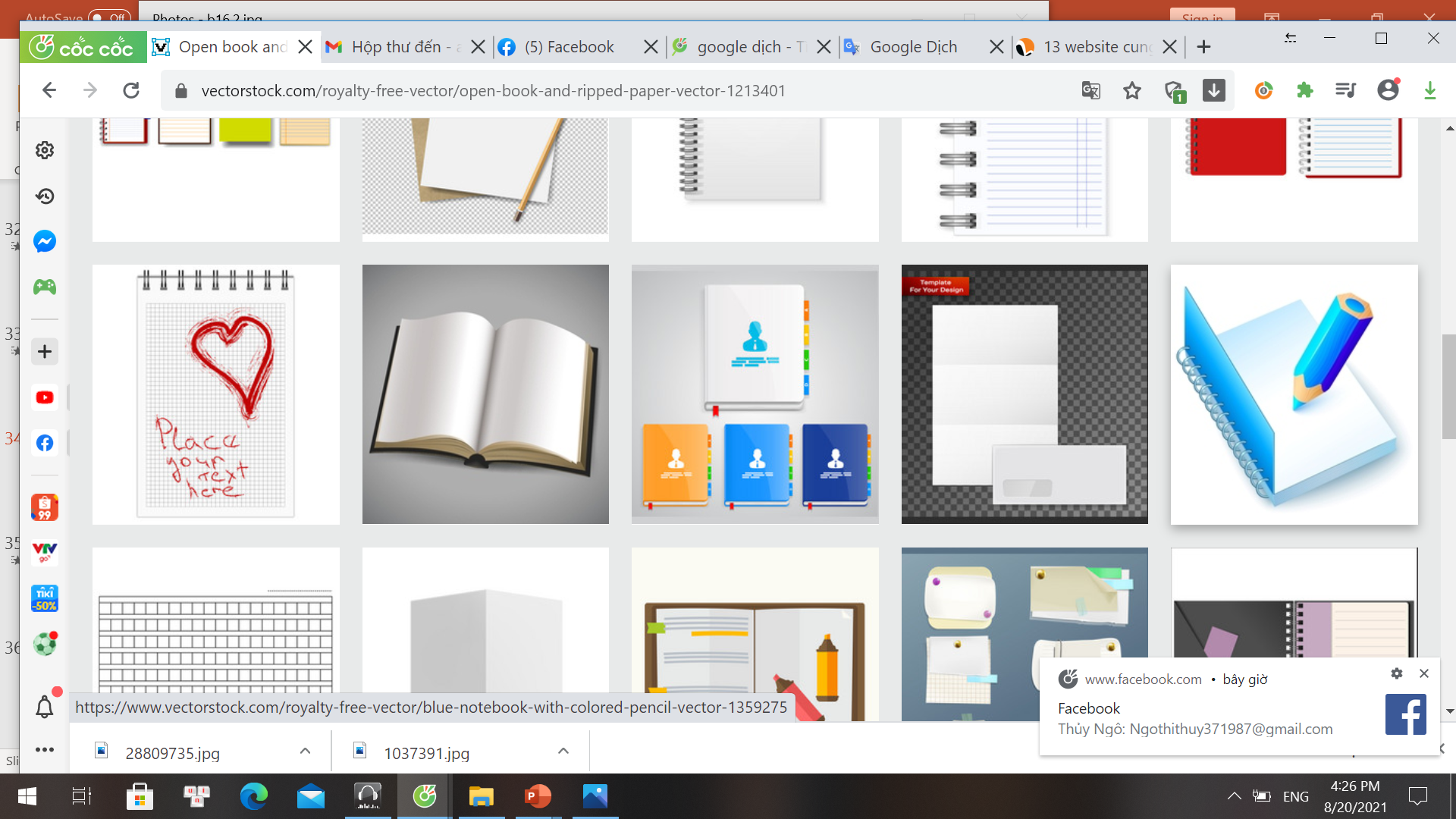 Viết báo cáo ngắn
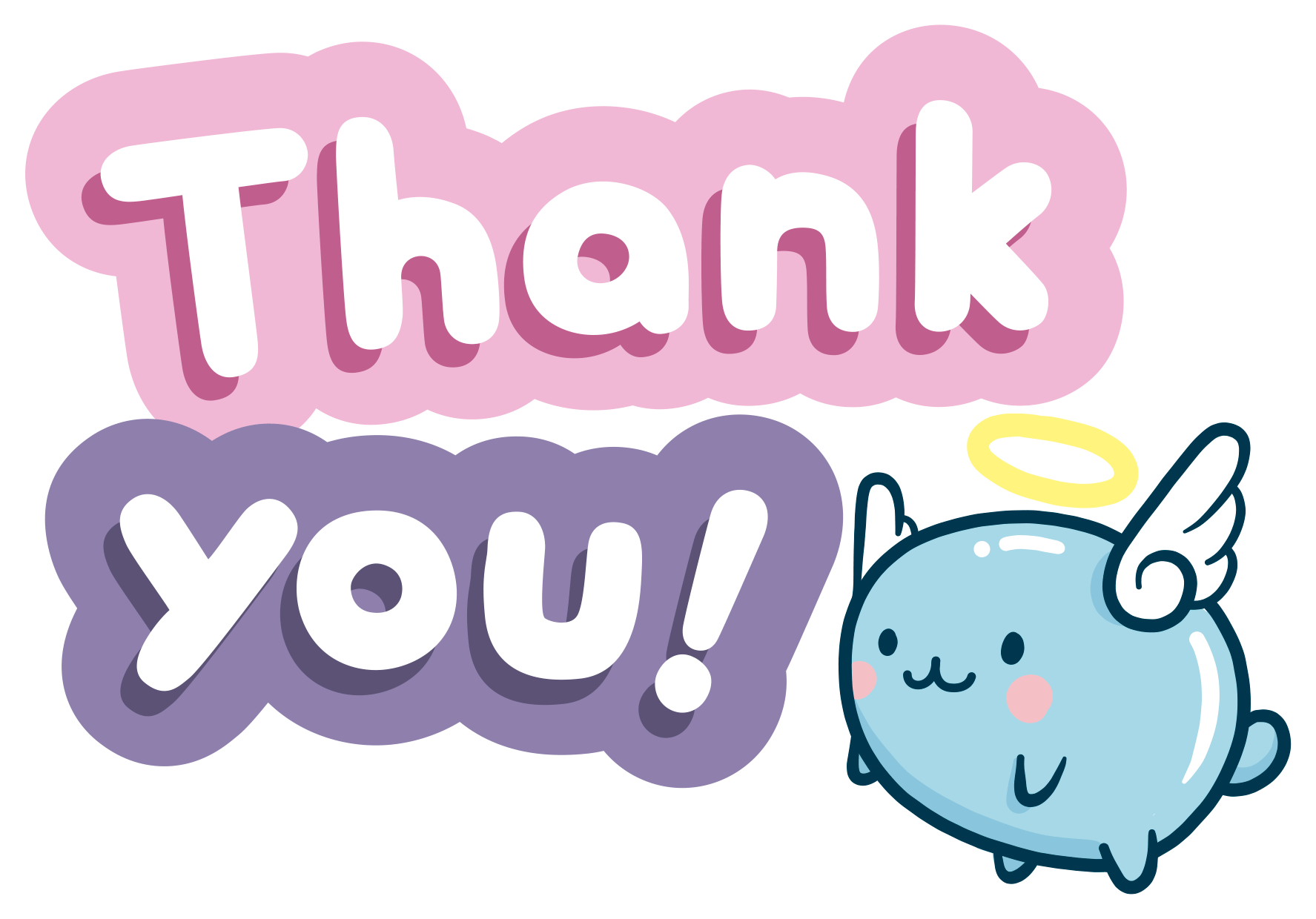 1
Xem lại bài đã học
Dặn dò
2
Học bài, hoàn thành bài tập SGK
3
Xem trước nội dung bài mới: Hiện tượng ngày đêm dài ngắn theo mùa
[Speaker Notes: Hoàn thành bài nào GV linh động viết vào nhé]
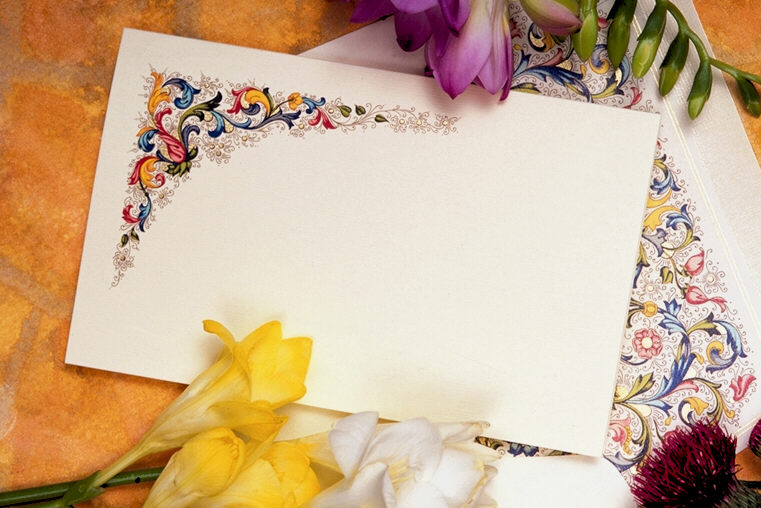 Cảm ơn quý thầy cô và các em,
Chúc quý thầy cô và các em sức khỏe!